RSC Strategy and RDA Internationalization
Gordon Dunsire, Chair, RDA Steering Committee
Presented at the Cervathon, 14 April 2016, Madrid, Spain
RDA strategy
3 targets:
International communities
Cultural heritage communities
Linked data communities
RDA is a package of data elements, guidelines, and instructions for creating library and cultural heritage resource metadata that are well-formed according to international models for user-focussed linked data applications.
RDA data
RDA Toolkit provides the user-focussed elements, guidelines, and instructions.
RDA Registry provides the infrastructure for well-formed, linked, RDA data applications.
Open Metadata Registry provides the linked data representation of RDA Reference.
[Speaker Notes: The RDA data ecosystem is summed up in this sentence introducing the RDA Board’s announcement of RDA’s strategic directions.

The RDA package is delivered by an infrastructure of two interacting services.

The human-facing components, including the guidelines and instructions, are the Toolkit.

The data-facing components are contained in the Registry.

Applying the data capture and storage techniques in RDA Toolkit to the data architecture in the RDA Registry produces well-formed data for RDA applications.]
RDA data infrastructure
RDA Reference:
Elements, attributes, relationships, values
Open Metadata Registry (RDF)
RDA Registry
RDA Toolkit
[Speaker Notes: The RDA data ecosystem is summed up in this sentence introducing the RDA Board’s announcement of RDA’s strategic directions.

The RDA package is delivered by an infrastructure of two interacting services.

The human-facing components, including the guidelines and instructions, are the Toolkit.

The data-facing components are contained in the Registry.

Applying the data capture and storage techniques in RDA Toolkit to the data architecture in the RDA Registry produces well-formed data for RDA applications.]
Progress on RDA governance
November 6, 2015: Change of name
Committee of Principals
For RDA
(CoP)
RDA Board
Joint Steering Committee
For Development of RDA
(JSC)
RDA
Steering Committee
(RSC)
http://www.rda-rsc.org/
[Speaker Notes: The Committee of Principals and Joint Steering Committee changed names in November 2015.]
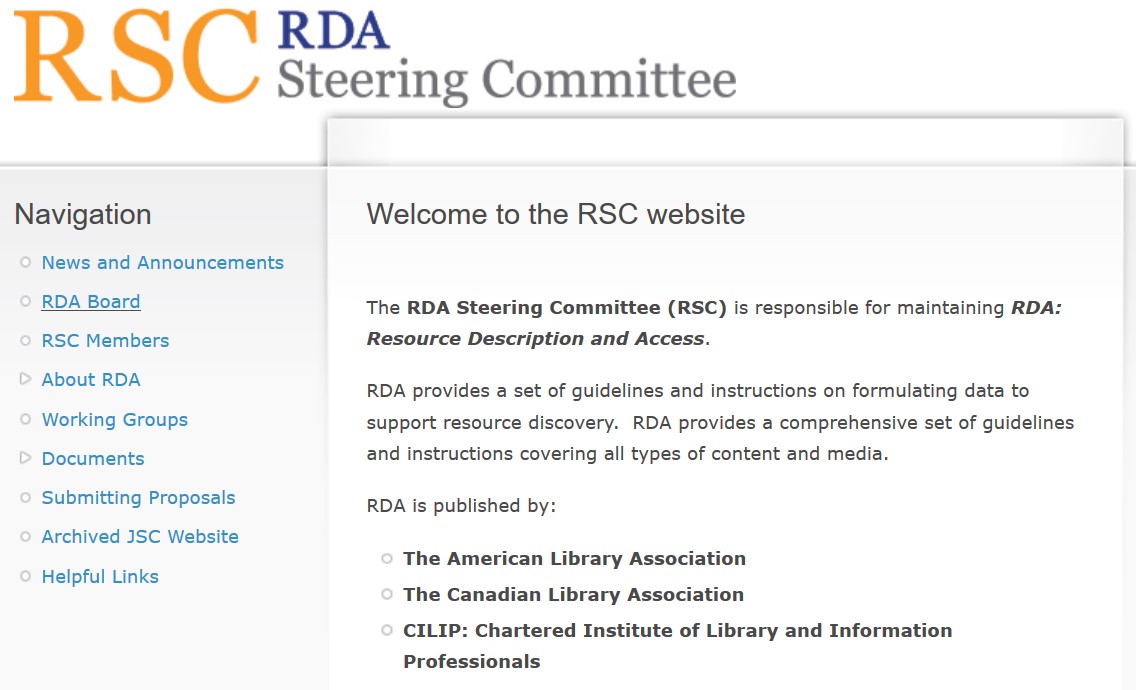 [Speaker Notes: These changes have been applied to the Steering Committee’s website.

The website now accommodates web pages for the RDA Board.]
RDA Steering Committee
Europe
Asia
North America
Chair of RDA Board
Latin America
& the Caribbean
Africa
Oceania
ALA Publishing
Technical Team Liaison
Chair
Translations Team Liaison
Secretary
Wider Community Engagement
Examples Editor
[Speaker Notes: This is the final structure of the RSC.

Members marked in blue are already in place.

Members marked in gray have clear transition paths.

The other members are in preliminary stages of transition planning.]
RDA Steering Committee - Europe
JSC 2015
Edinburgh
RSC 2016
Frankfurt
CILIP
British Library
UK
Deutsche Nationalbibliothek
Europe
[Speaker Notes: Changes to the structure of the RDA Steering Committee have already been made.

The representation of the UK’s Chartered Institute of Library and Information Professionals (CILIP) and of the British Library were merged to form a temporary United Kingdom community prior to the JSC meeting in Edinburgh in November 2015.

Transition to a Europe regional community will involve an additional merger with the DNB representation. This may take place on or before the next RSC meeting, scheduled to be held in Frankfurt, Germany, in November 2016.]
RDA Working Groups
Technical
Standing
Working Groups→
Translations
Music
←Task and Finish
Working Groups
Aggregates
Places
Archives
Capitalization Instructions
Rare materials
RDA/ONIX Framework
Fictitious Entities
Relationship Designators
[Speaker Notes: Working groups marked in green are active.

A new Rare Materials Working Group is about to be implemented.

This has taken priority over the new Archives Working Group, which is in the preliminary stages of planning.]
Liaison with external groups
RSC has lightweight protocols with
FRBR Review Group
ISBD Review Group
ISSN International Centre
LC NDMSO
[Speaker Notes: Changes to the structure of the RDA Steering Committee have already been made.

The representation of the UK’s Chartered Institute of Library and Information Professionals (CILIP) and of the British Library were merged to form a temporary United Kingdom community prior to the JSC meeting in Edinburgh in November 2015.

Transition to a Europe regional community will involve an additional merger with the DNB representation. This may take place on or before the next RSC meeting, scheduled to be held in Frankfurt, Germany, in November 2016.]
Feedback from users
Hackathons: Jane-athons
***Cervathon***
Clarity
Consistency
Simplicity
RDA
RSC
Translation teams
Contexts (next 2-3 years)
Governance transition
FRBR Library Reference Model
International standards (IFLA, ISSN, …)
Toolkit review and re-organization
Some specific activities
Translations
Multi-lingual RDA data
Local refinement of elements and values
Local policies and practices
Translations
In process (RDA Toolkit):
Finnish
Italian
RDA
Translations Policy
Translations in
RDA Registry:
German
French
Spanish
Chinese
In process (RDA Reference):
Arabic
Dutch
Swedish
Chinese
Semantic
Web
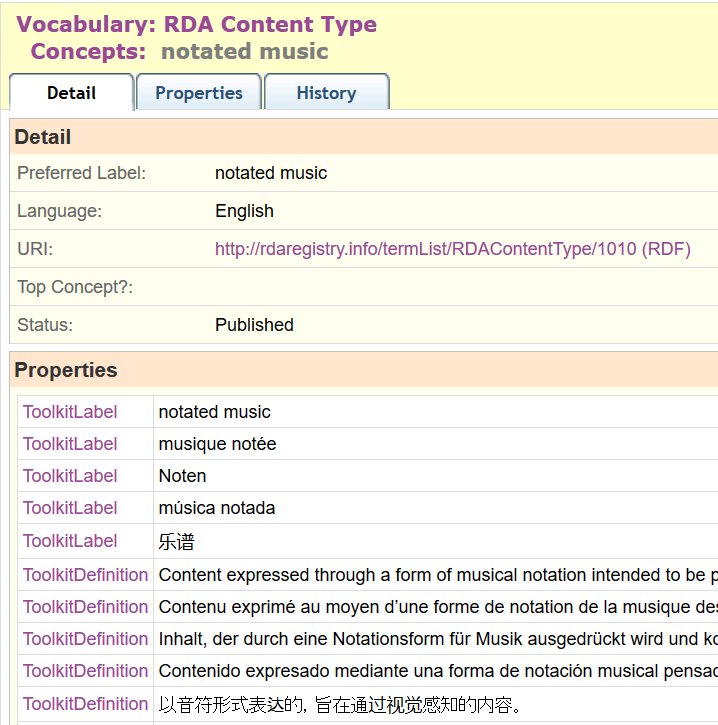 Multi-lingual data
Cervathon – RIMMF!
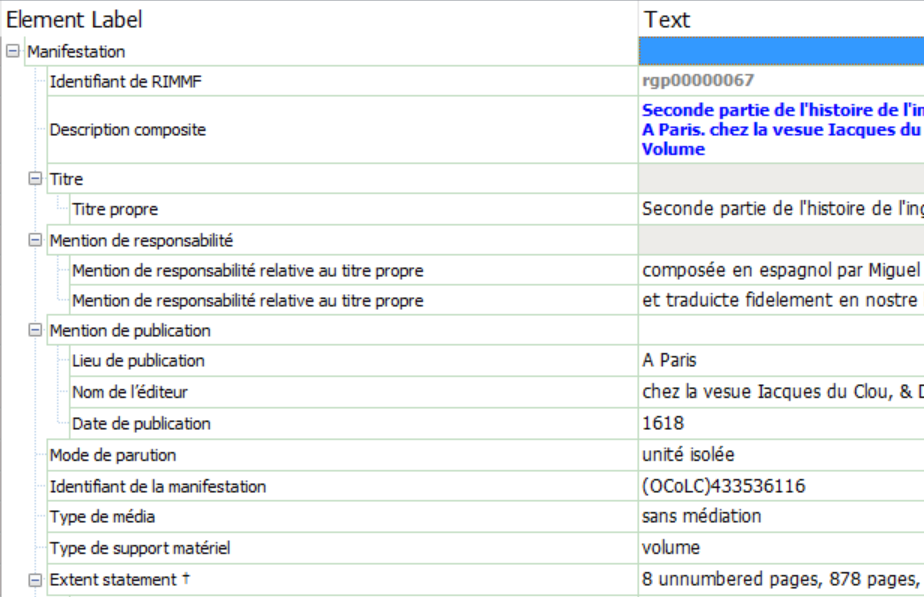 Multi-lingual data
Cervathon – RIMMF!
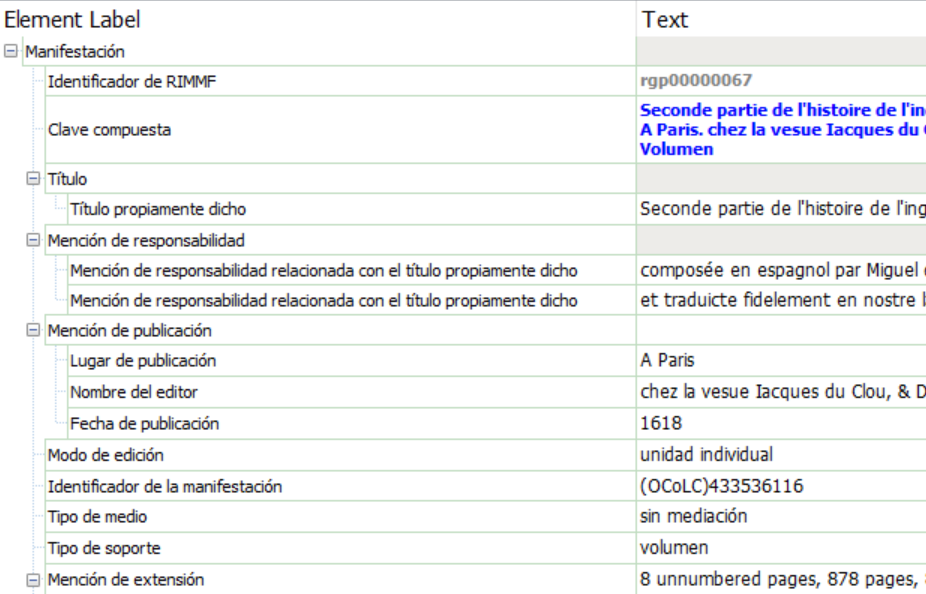 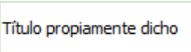 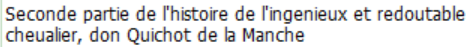 Language of interface = Spanish
Language of manifestation = French
Multi-lingual data
Cervathon – RIMMF!
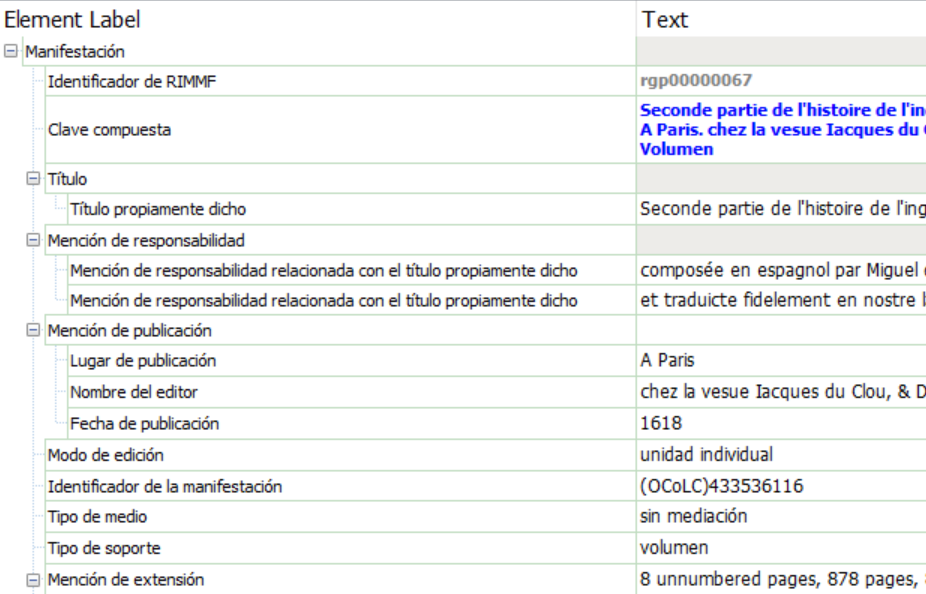 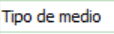 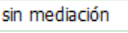 Language of interface = Spanish
Language of value = Spanish
Multi-lingual data
Cervathon – RIMMF!
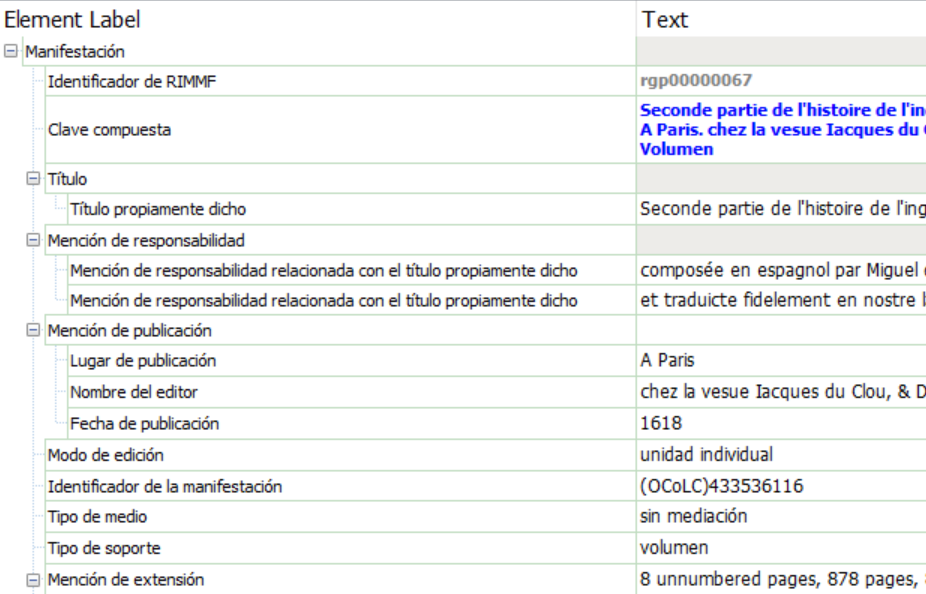 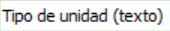 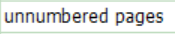 Language of interface = Spanish
Language of value = English
Multi-lingual data
Cervathon – RIMMF!
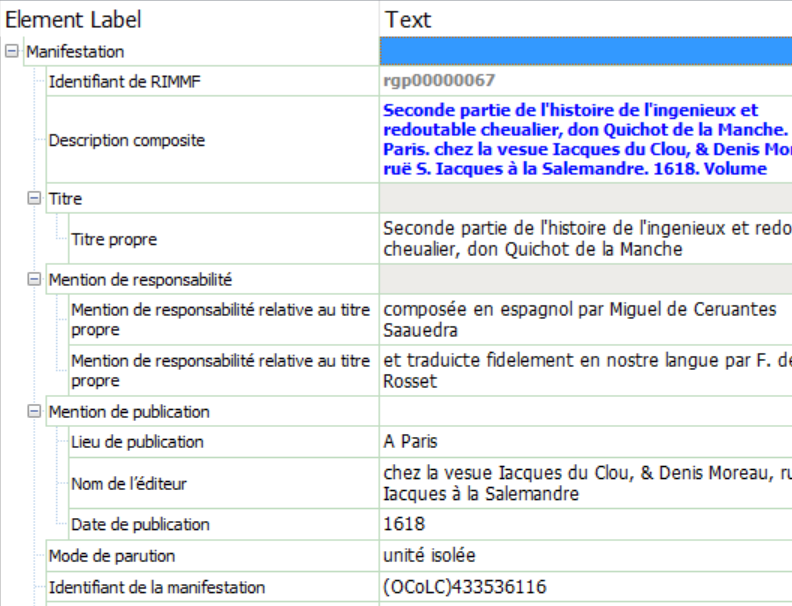 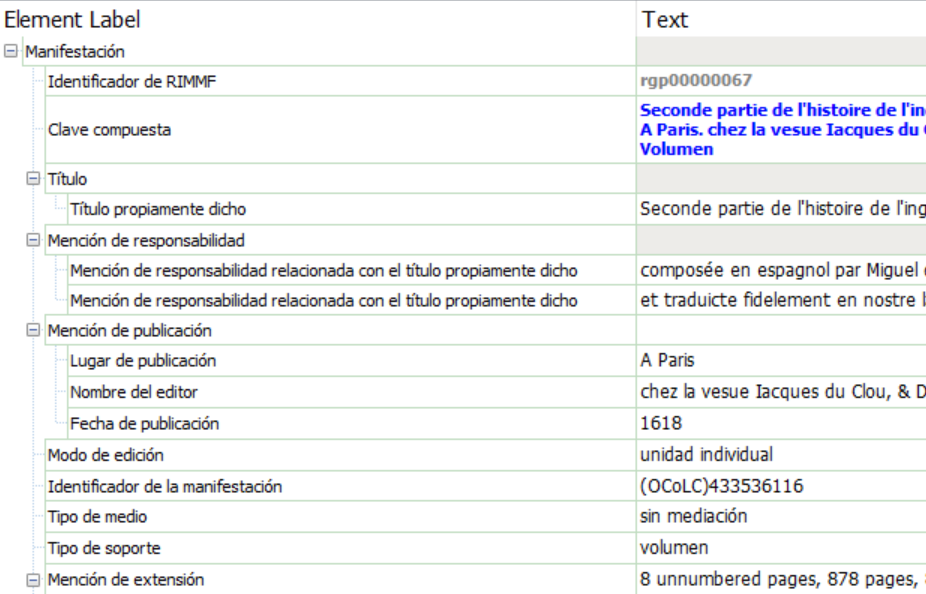 Same URIs, translated labels
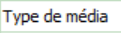 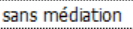 Language of interface = French
Language of value = French
Local
refinement
“audio belt”: refinement to Carrier type
via RDA/ONIX Framework
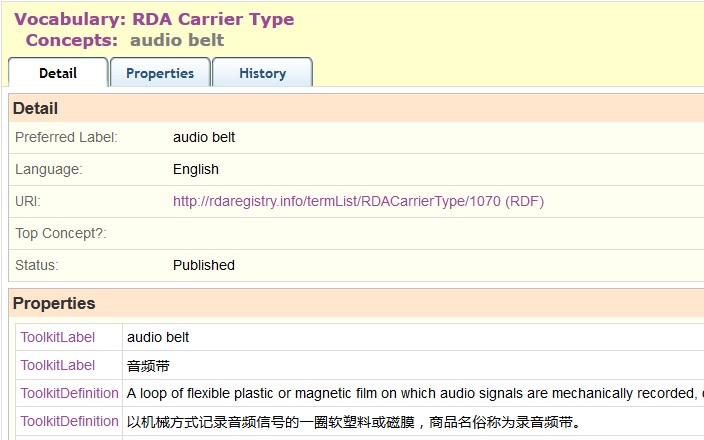 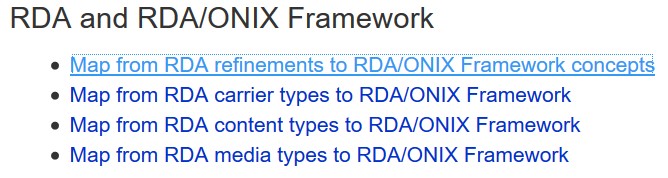 [Speaker Notes: RDA is being developed to support refinements and extensions to RDA elements and vocabularies for local applications.

An example is “audio belt”, proposed by the Library of Congress as a new RDA Carrier type.

This was implemented as a local RDA refinement of a basic resource category in the RDA/ONIX Framework ontology.

The new type is included in the vocabulary, and the nature of the refinement is given in a machine-readable map in the RDA Registry.]
Maps for machines
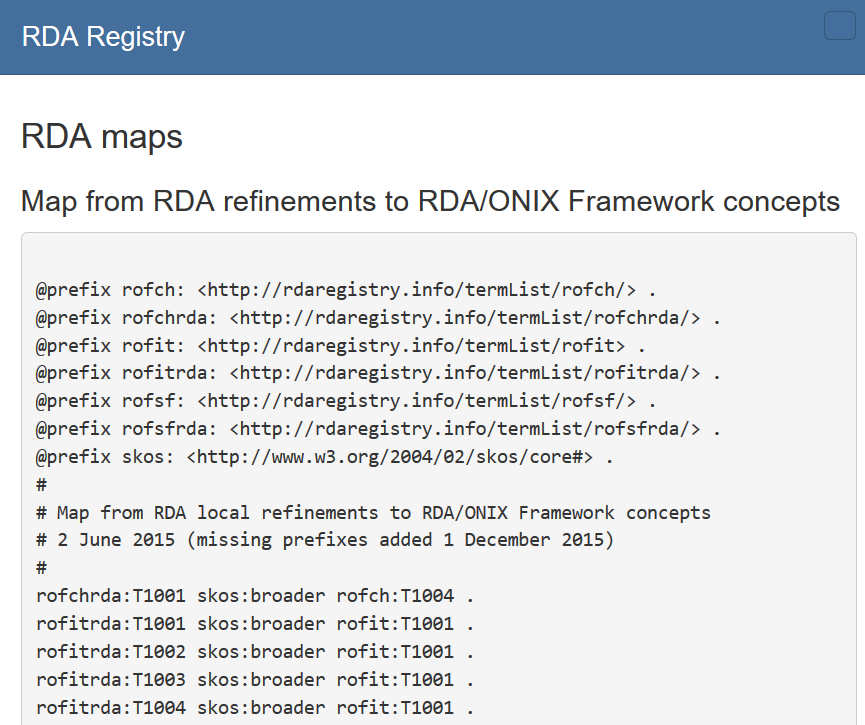 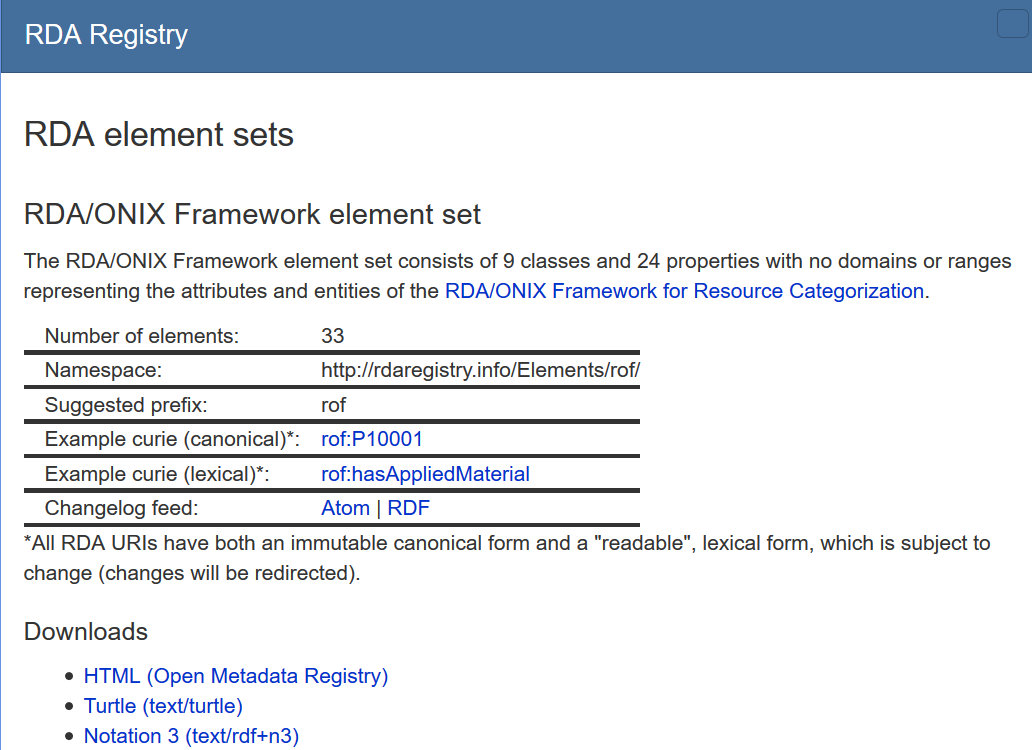 Local policies
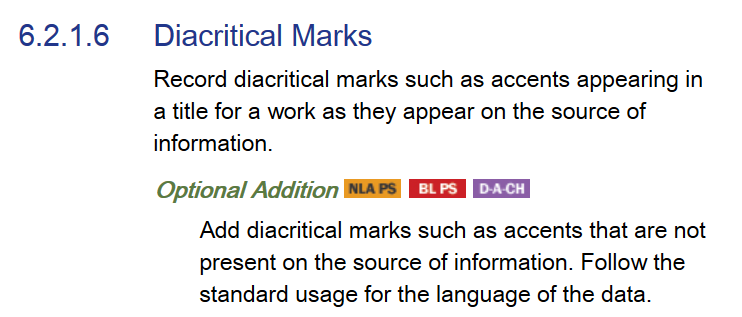 National Library of Australia
Policy Statement
British Library
Policy Statement
Germany, Austria,
Switzerland
[Speaker Notes: RDA is being developed to support refinements and extensions to RDA elements and vocabularies for local applications.

An example is “audio belt”, proposed by the Library of Congress as a new RDA Carrier type.

This was implemented as a local RDA refinement of a basic resource category in the RDA/ONIX Framework ontology.

The new type is included in the vocabulary, and the nature of the refinement is given in a machine-readable map in the RDA Registry.]
Local vocabularies
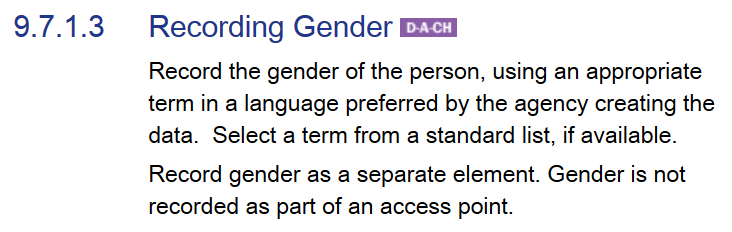 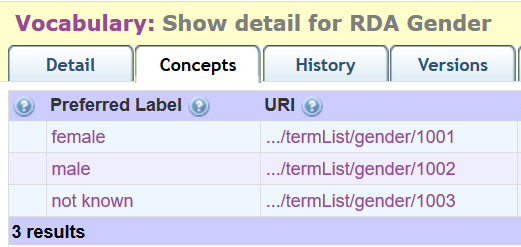 Vocabulary removed
from “global” RDA
becomes a “local” vocabulary
[Speaker Notes: RDA is being developed to support refinements and extensions to RDA elements and vocabularies for local applications.

An example is “audio belt”, proposed by the Library of Congress as a new RDA Carrier type.

This was implemented as a local RDA refinement of a basic resource category in the RDA/ONIX Framework ontology.

The new type is included in the vocabulary, and the nature of the refinement is given in a machine-readable map in the RDA Registry.]
Global linking
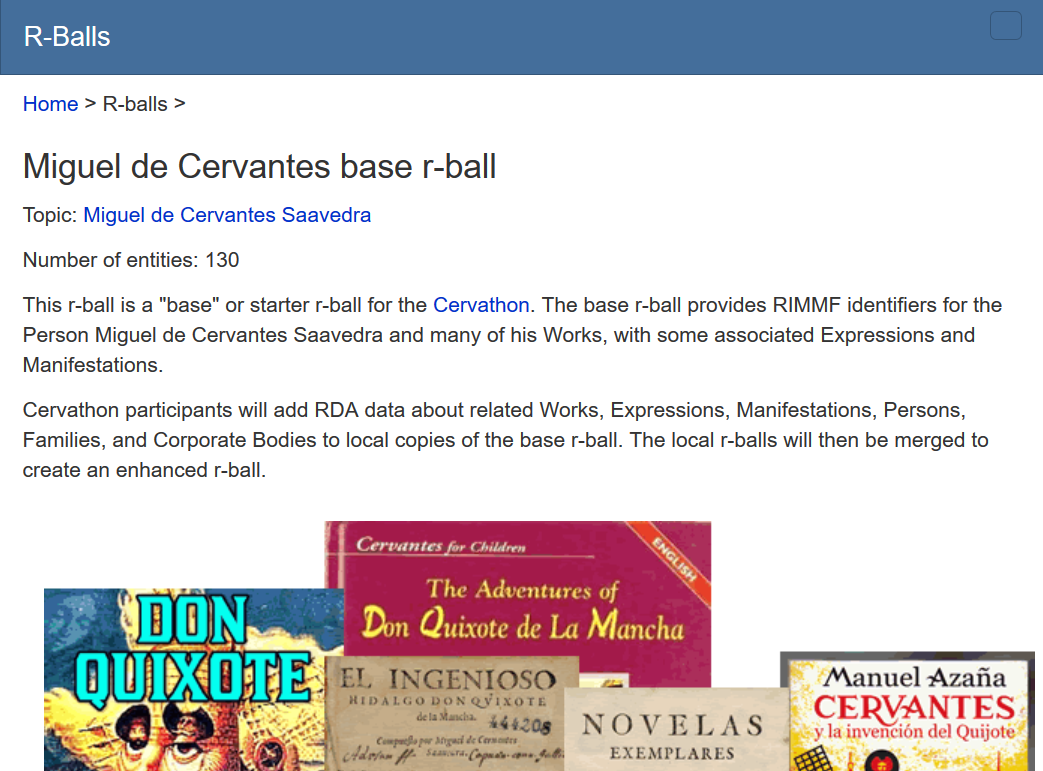 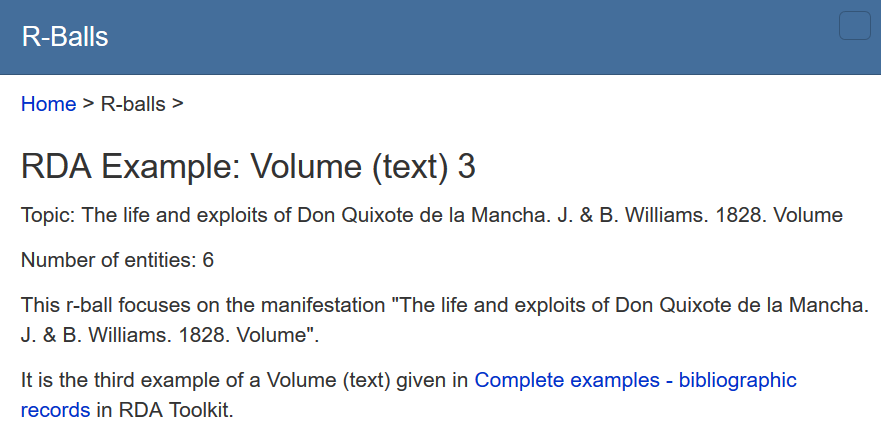 Engagement – get involved!
Membership of RSC Working Groups
RDA Development Forum
Community representation on RDA Steering Committee
Community representation on RDA Board
Email and issue discussion on RDA-L and RDA Vocabularies Github project
Cervathons!
Thank you
rscchair@rdatoolkit.org
RSC website
http://www.rda-rsc.org/
RDA Toolkit
http://www.rdatoolkit.org/
RDA Registry
http://www.rdaregistry.info/
RDA data, Jane-athons, etc.
http://www.rballs.info/